CSSE 490Deep Reinforcement Learning
Model-Based RL I
Slides are heavily adapted the slides from IERG 5350 and Berkeley Deep RL Bootcamp and cs285@Berkeley
Outline
Intro to model-based RL
LQR demo
What is model?
Usually a model M = (P, R) represents state transitions and rewards





Given the model, the problem of RL becomes a planning problem.
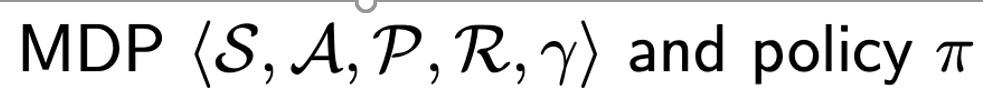 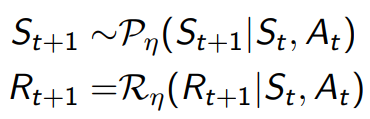 Sometimes it is easy to access the model
Known models: Game of Go: the rule of the game is the model 




Physics models: Vehicle dynamics model and kinematics bicycle model
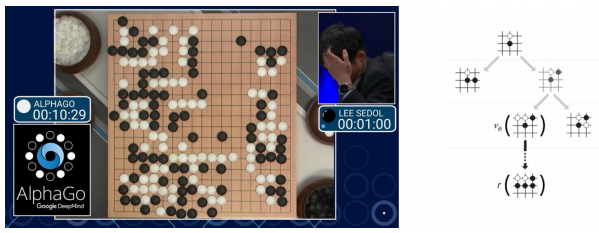 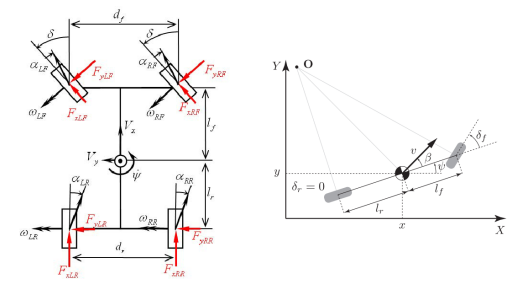 Modeling the Environment for Planning
Planning is the computational process that takes a model as input and produces or improves a policy by interacting with the modeled environment
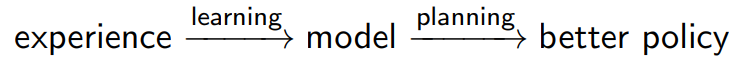 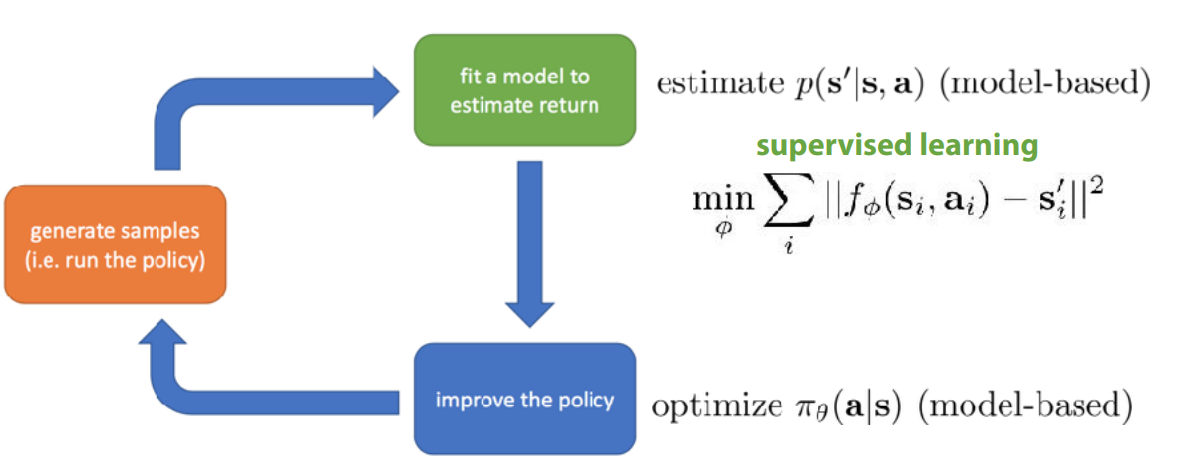 Advantages of Model-based RL
Better sample efficiency
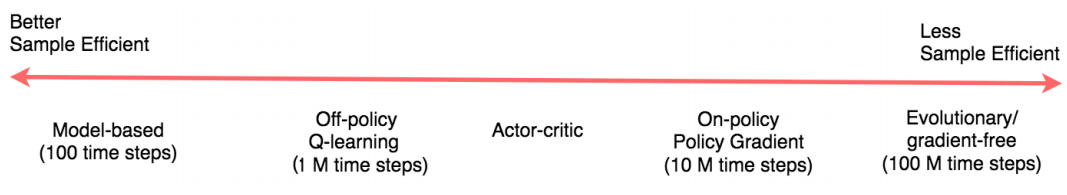 What to do with the model
Optimal control
Linear model -> LQR (demo later), Qudratic programming 
Nonlinear: iLQR, and etc
Model Prediction Control
Random shoting
CEM
Example: LQR
Goal of optimal control
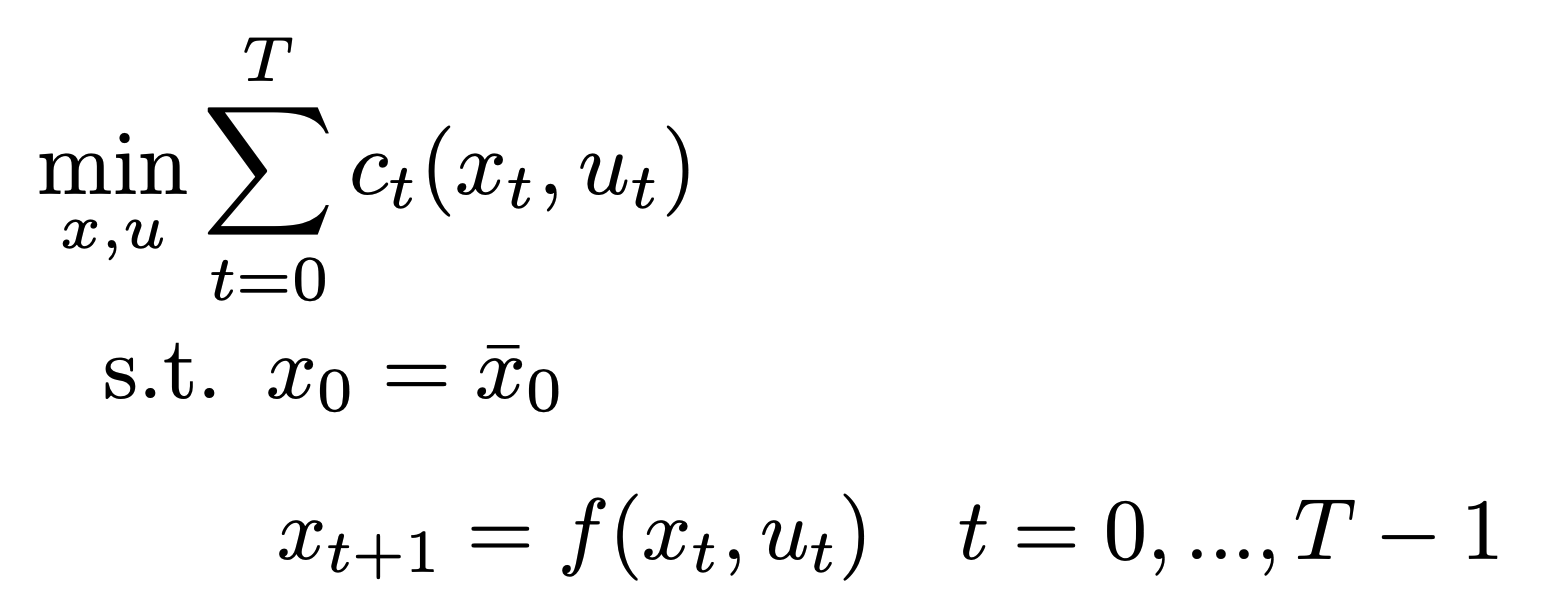 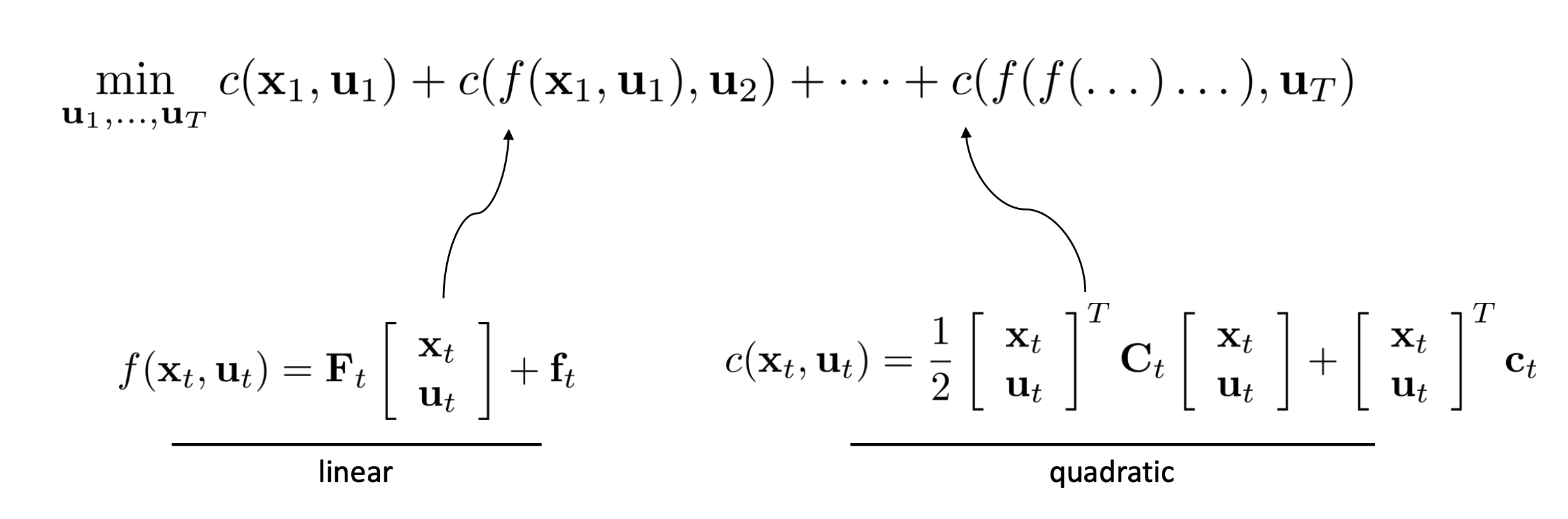 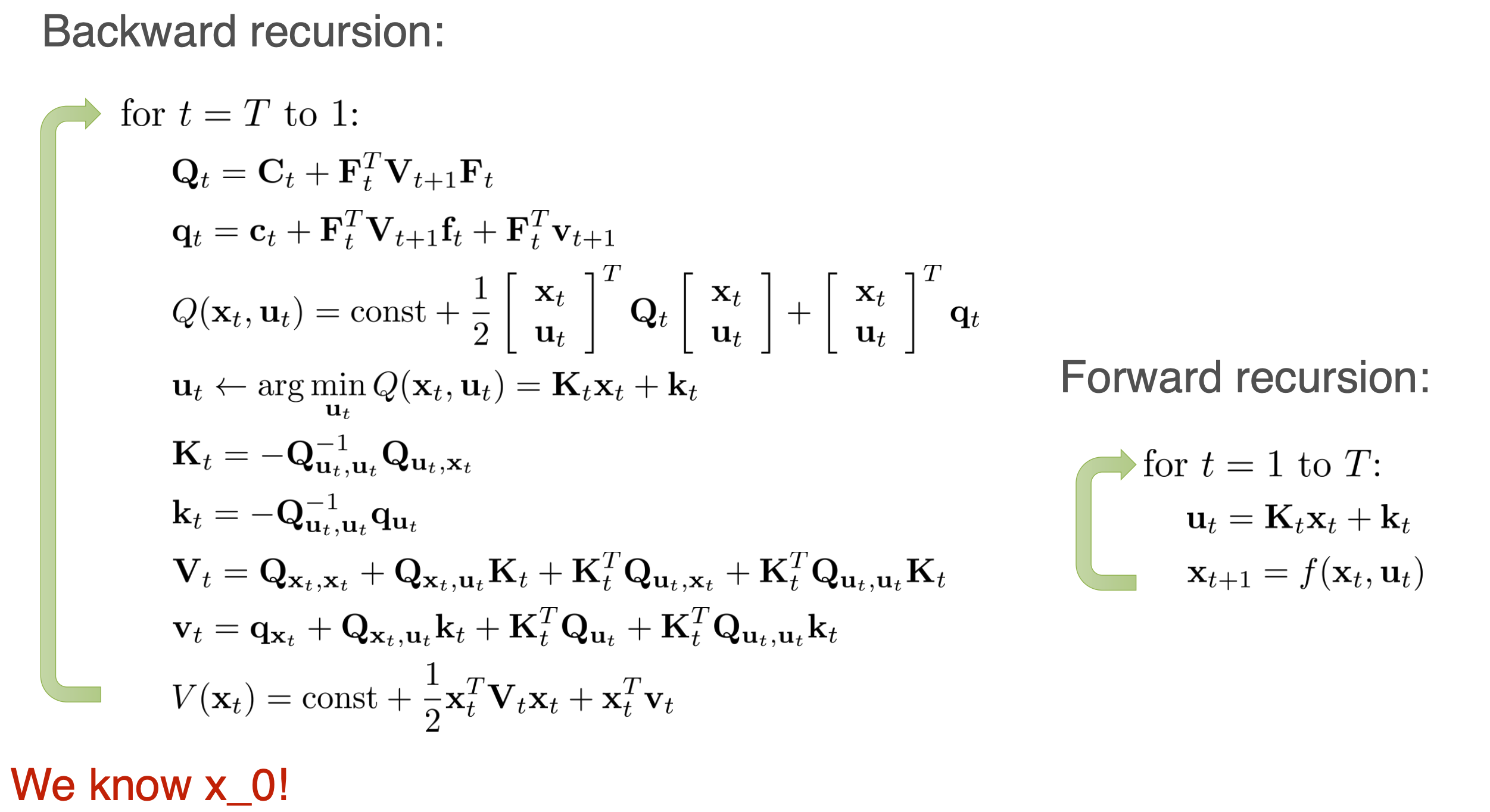 q
Typical challenges of Model-based RL
Model bias
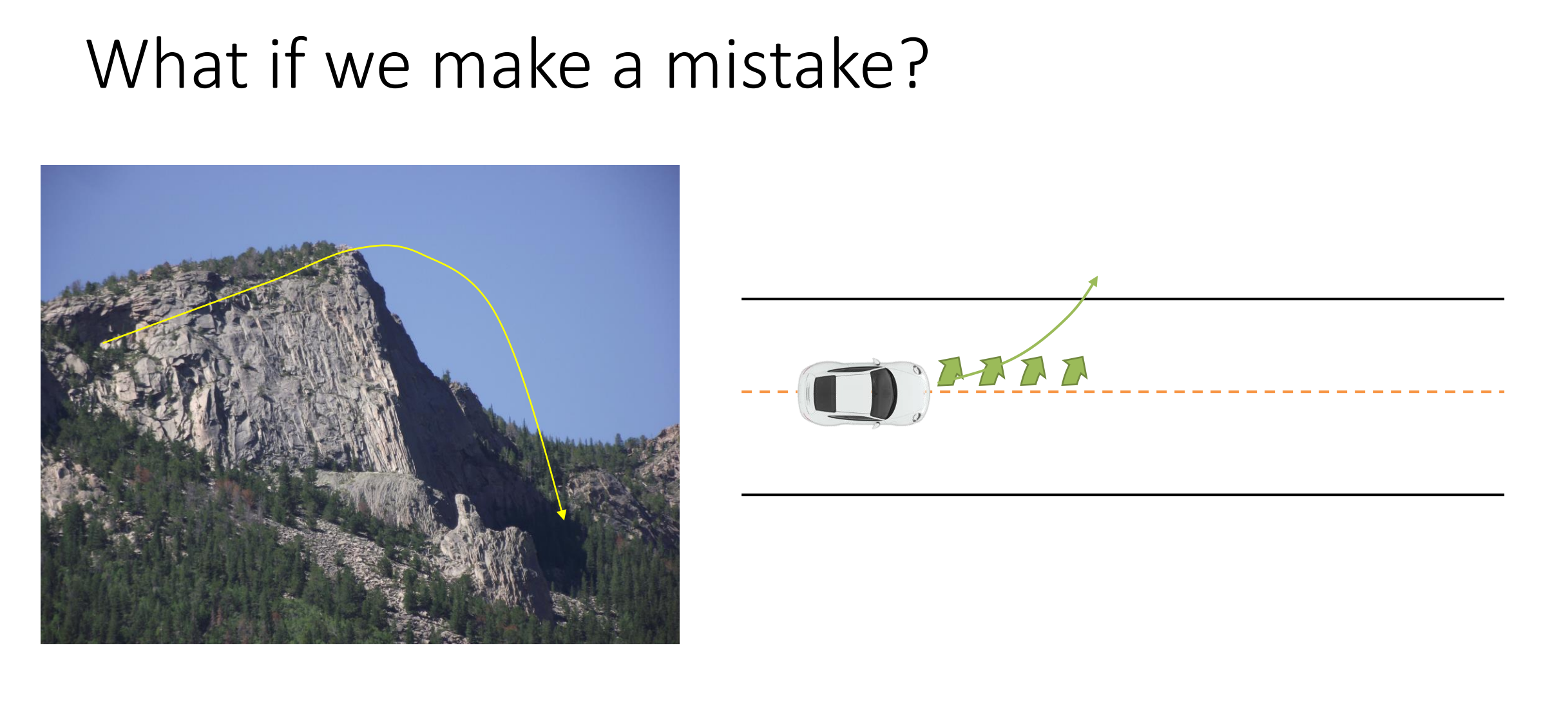 A good solution
Incorporate model uncertainty
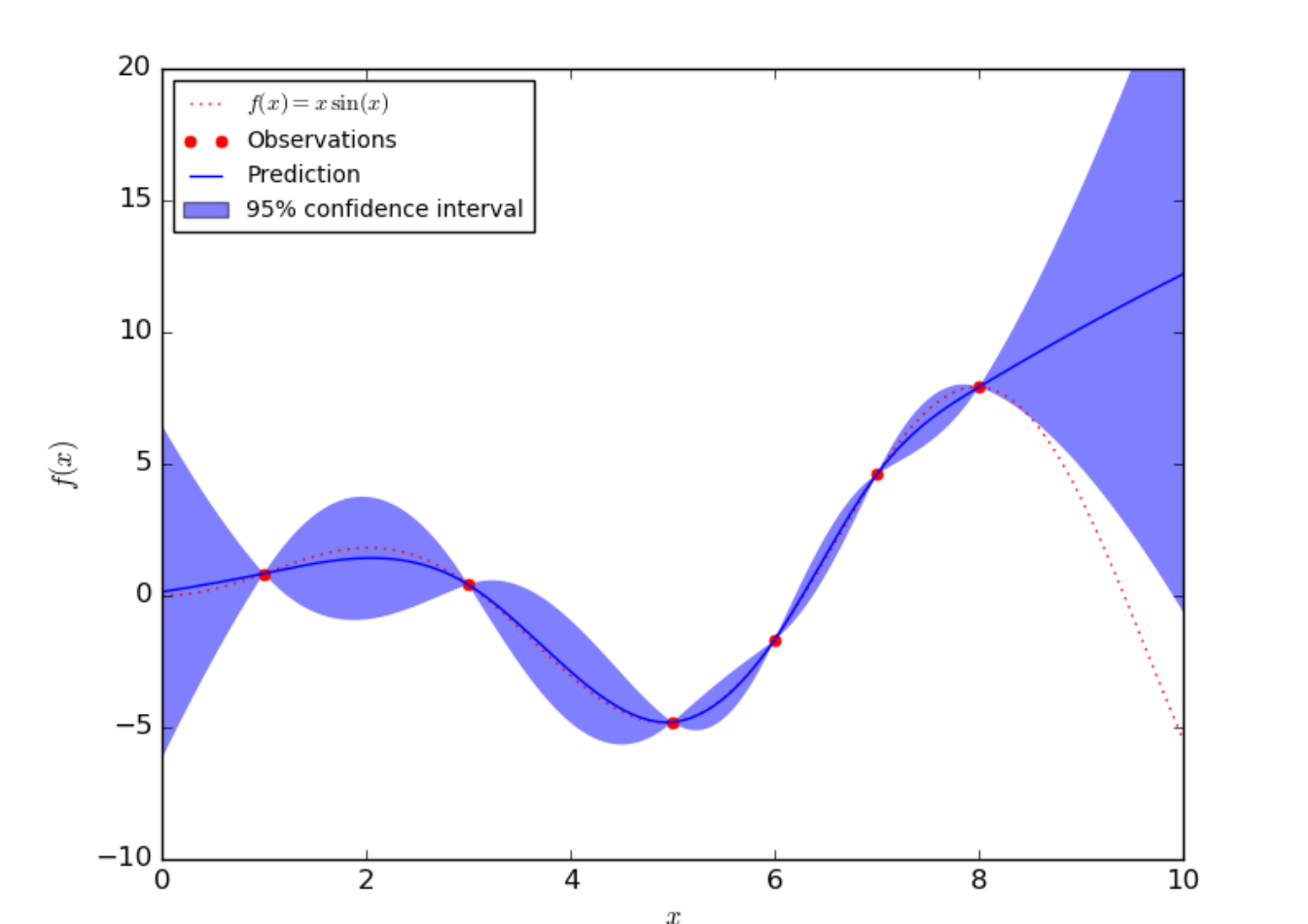 Deep Reinforcement Learning in a Handful of Trials using Probabilistic Dynamics Models
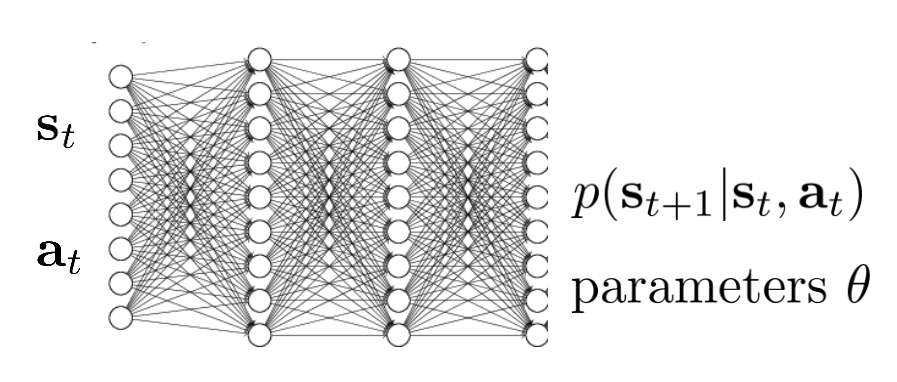 Bootstrap ensembles